La plage
www.oralite-alimentaire.fr							                       	https://youtu.be/Rcyhszkz0q8
Qui est-ce ? C’est….
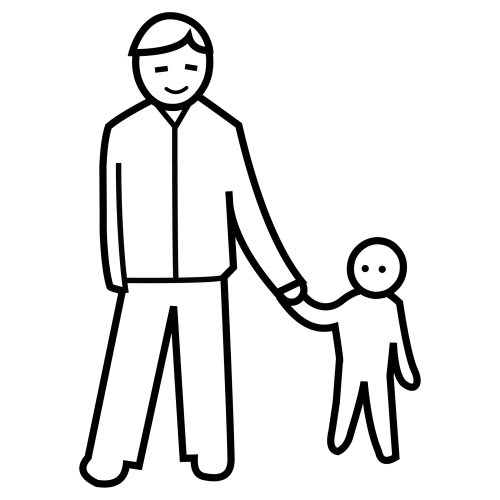 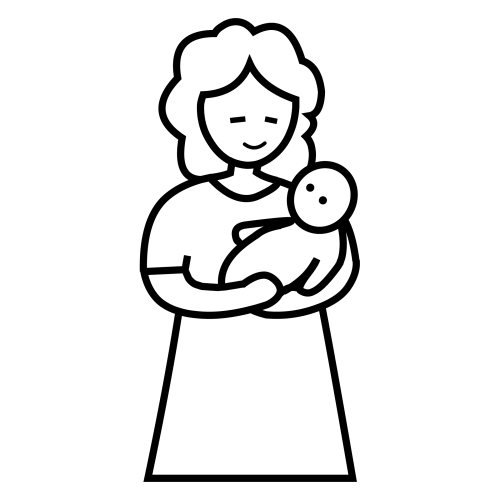 Qui est-ce ? C’est …
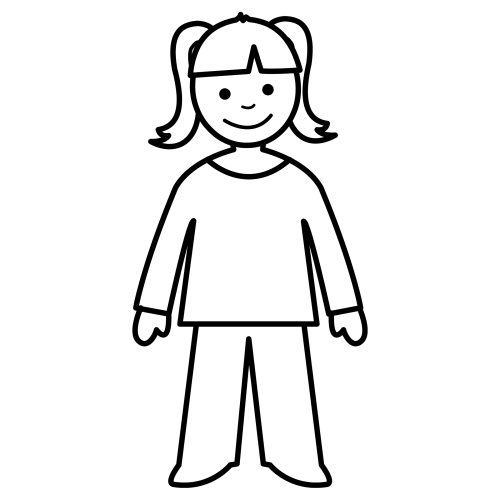 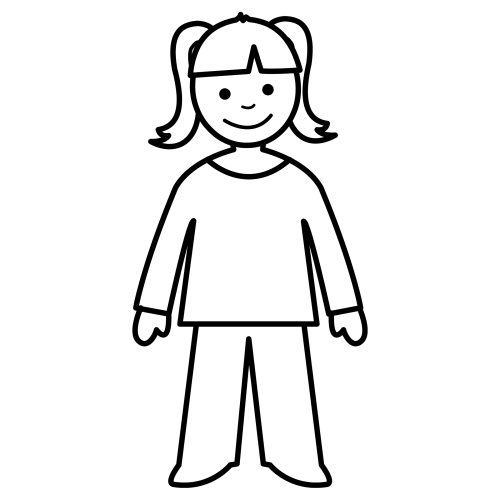 Qui est dans le maxi-cosy ?
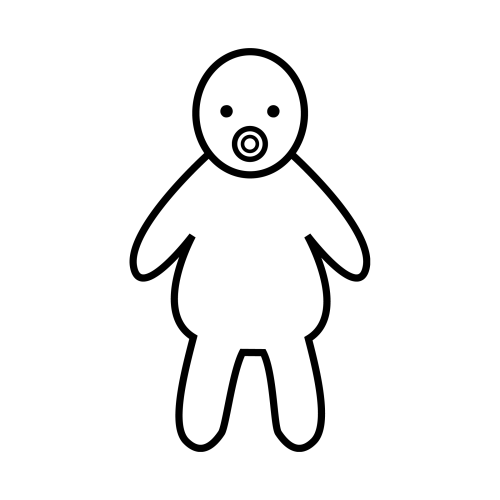 Où vont - ils ?
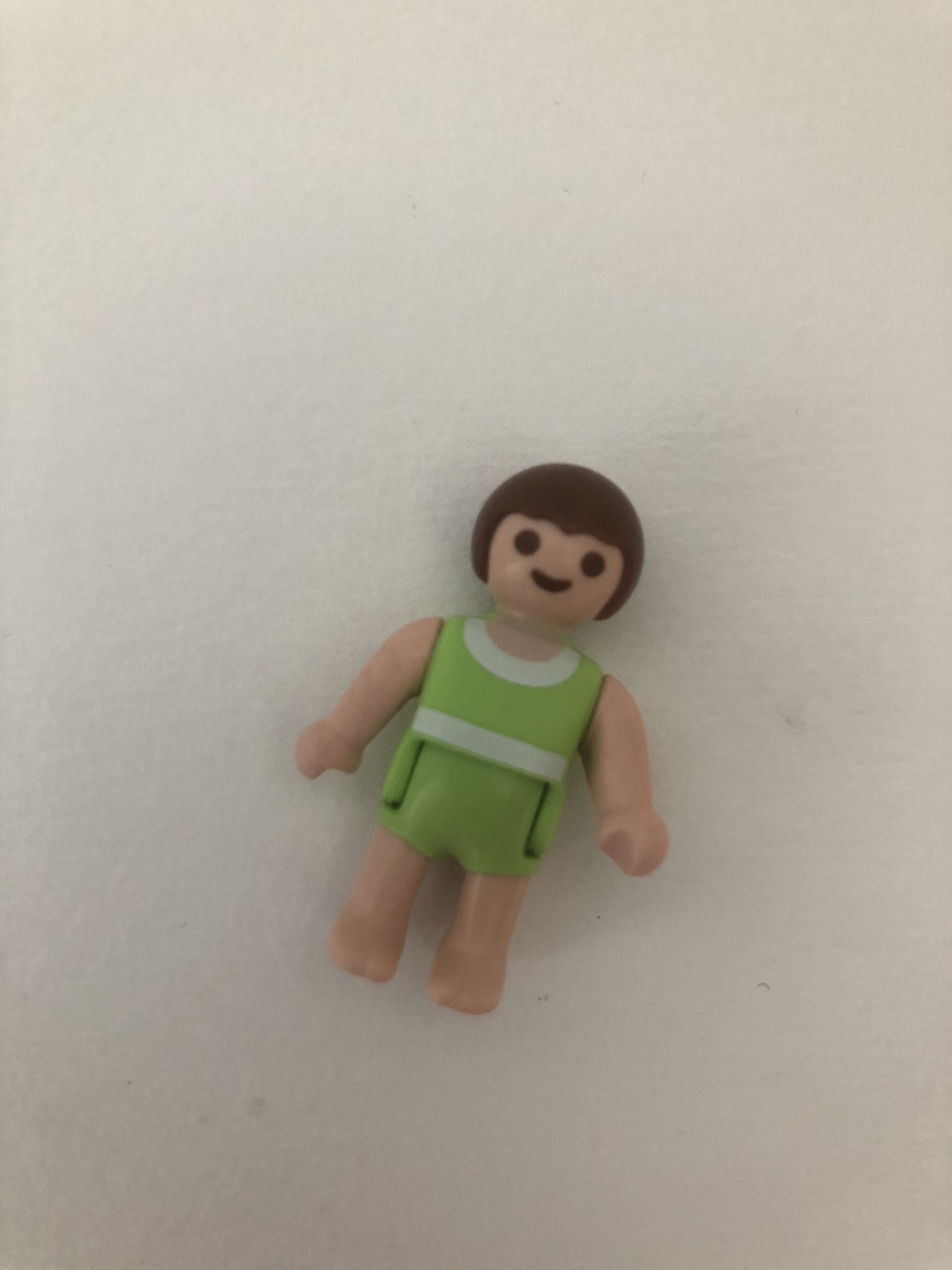 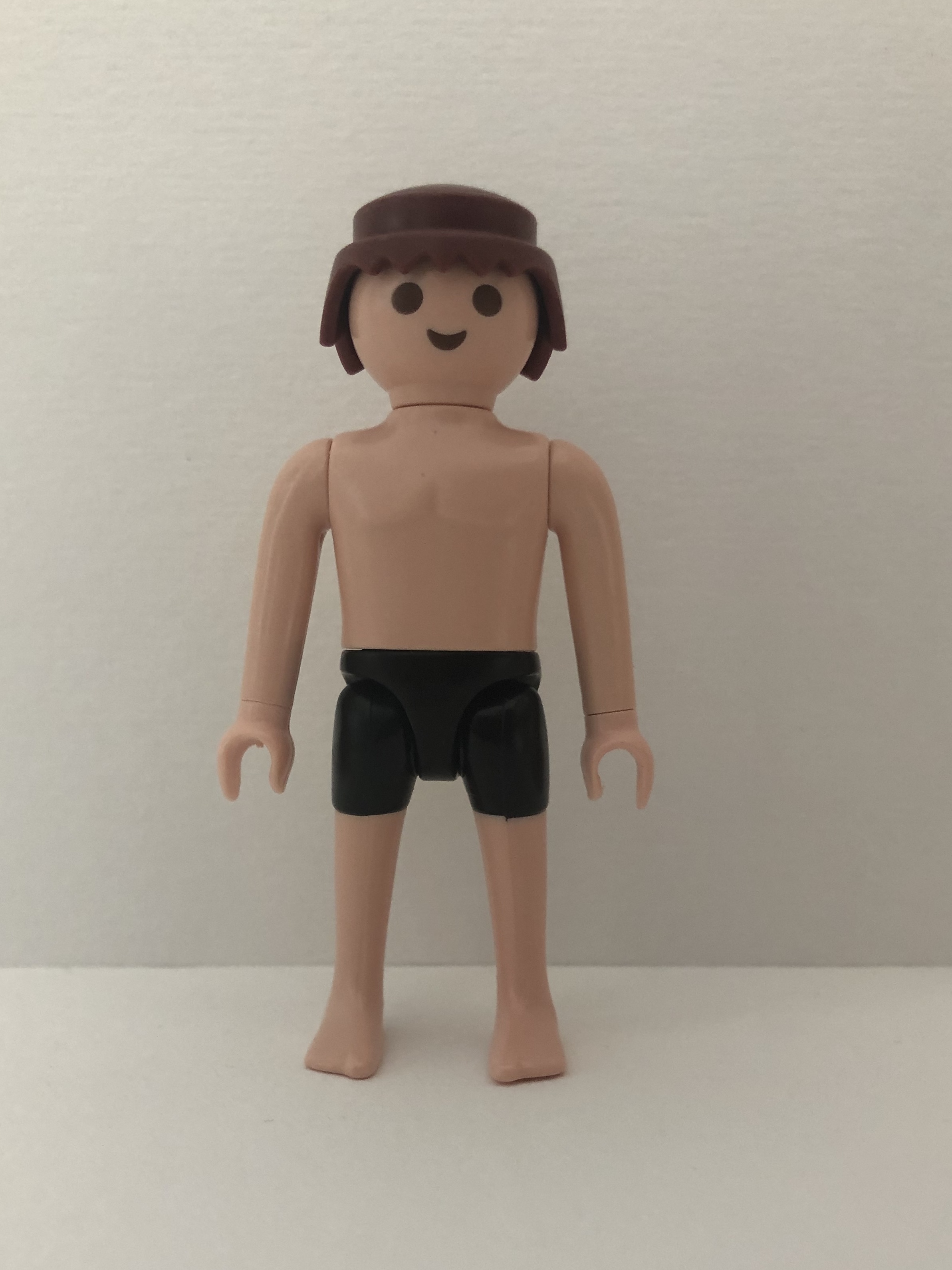 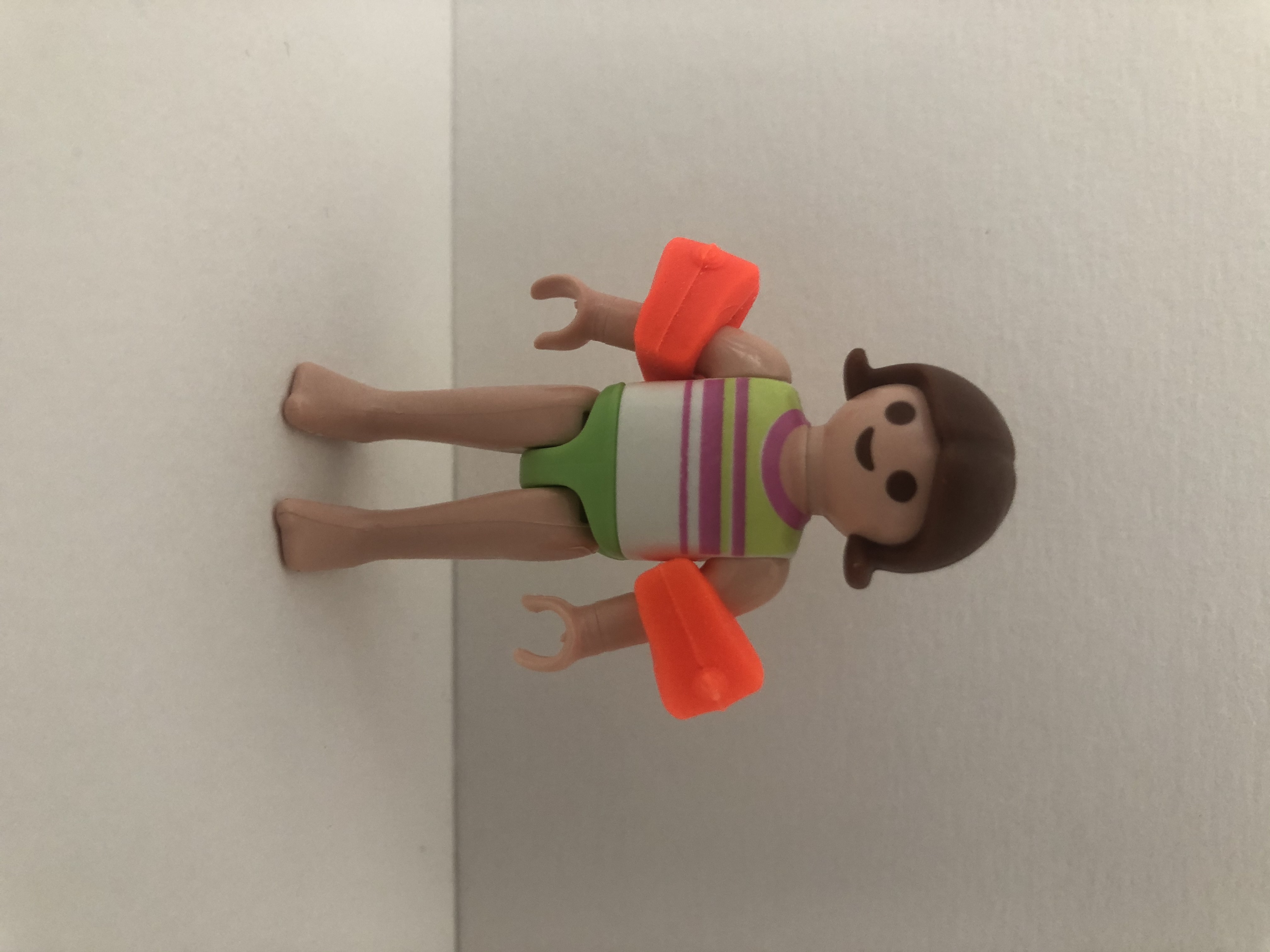 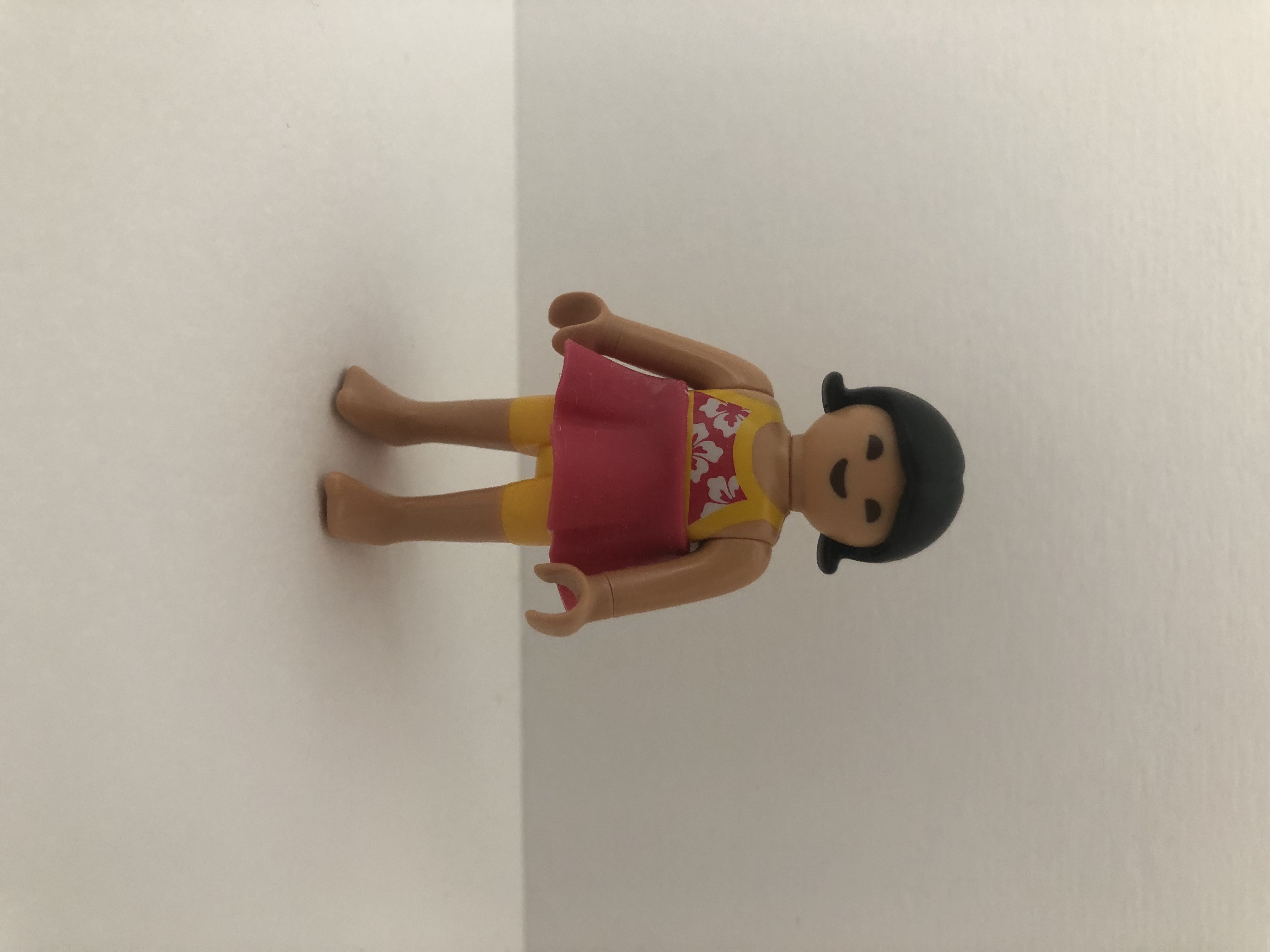 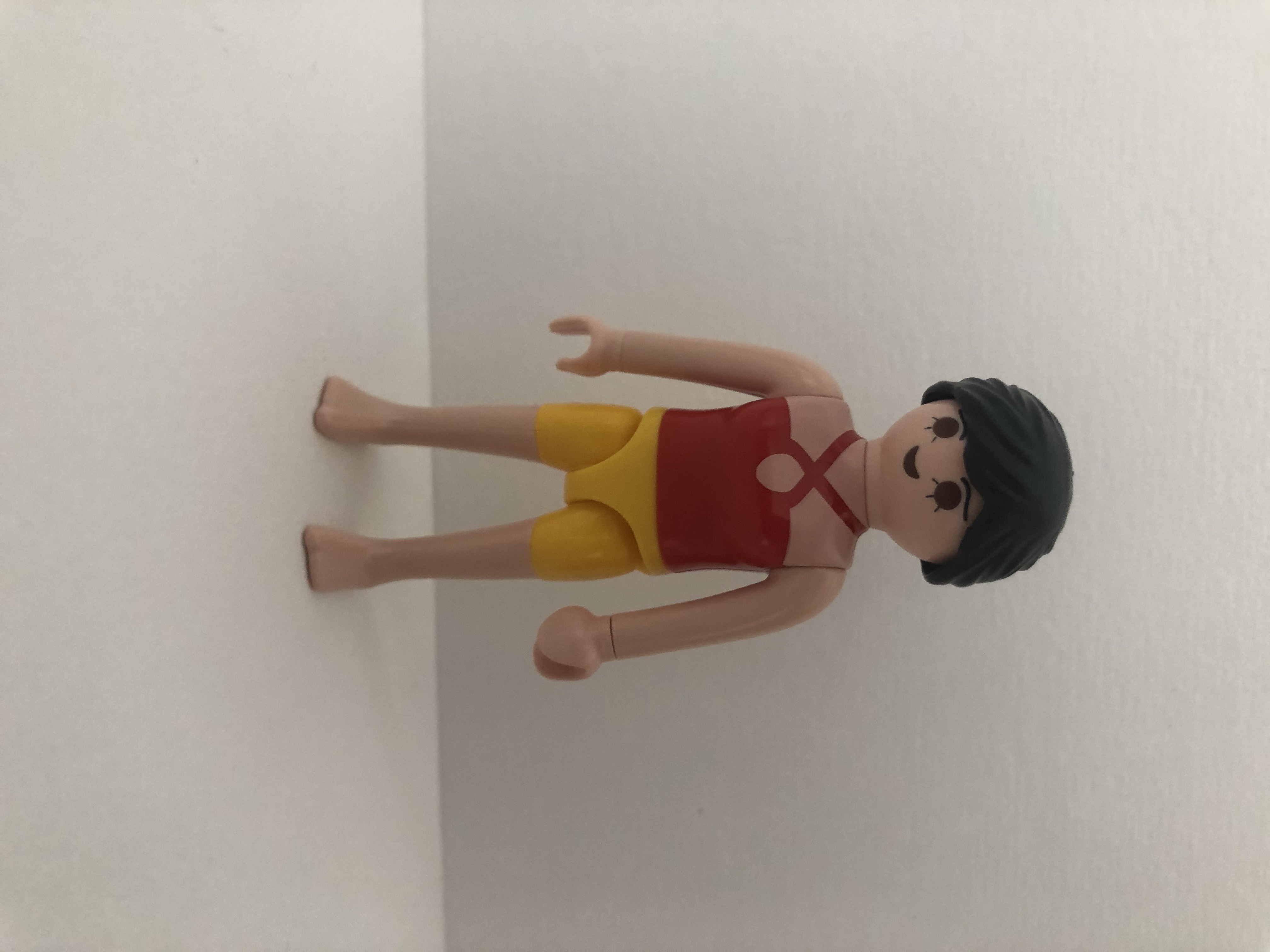 Que fait papa en arrivant à la plage ?
Que font elles sur la plage ?
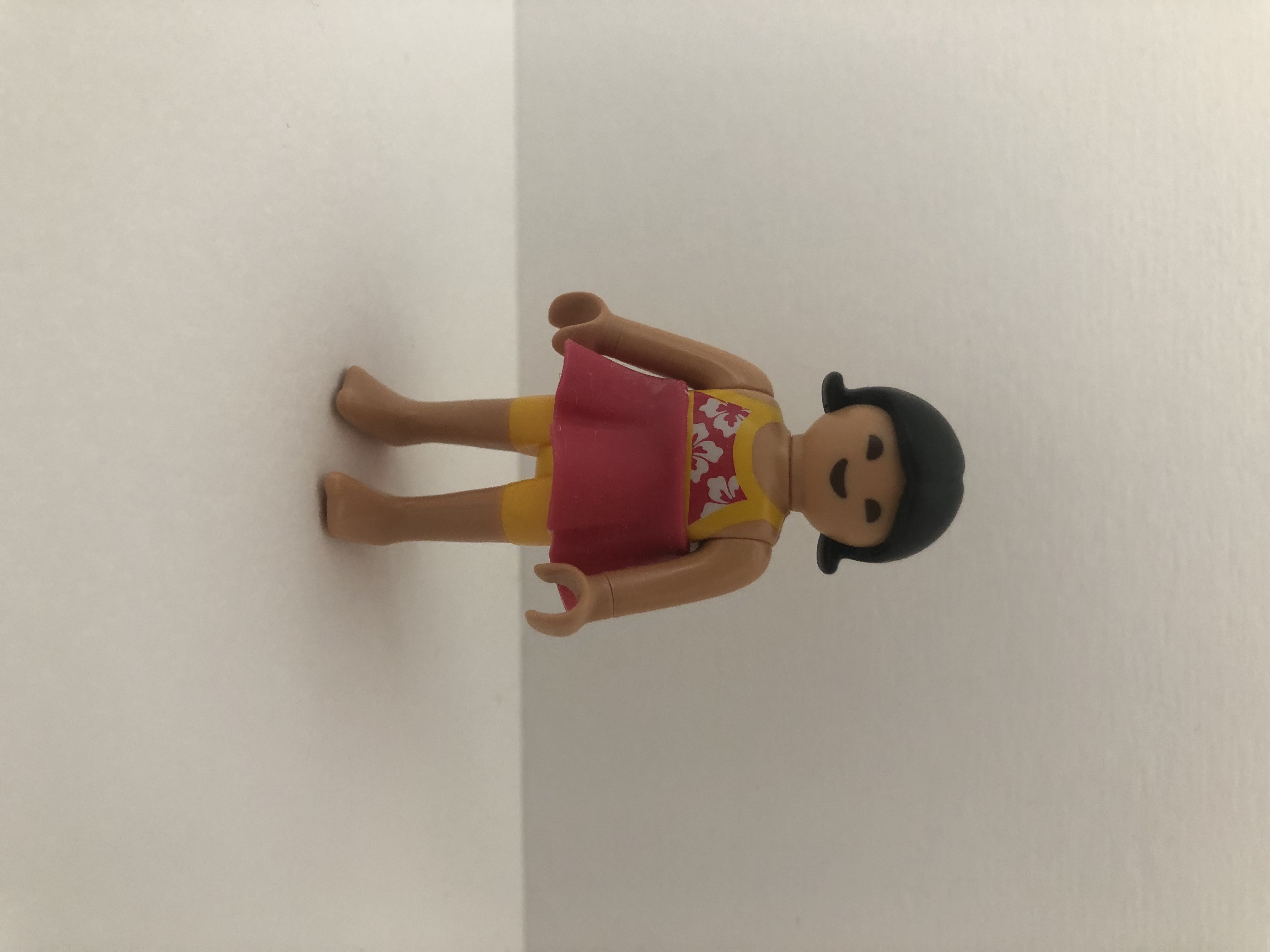 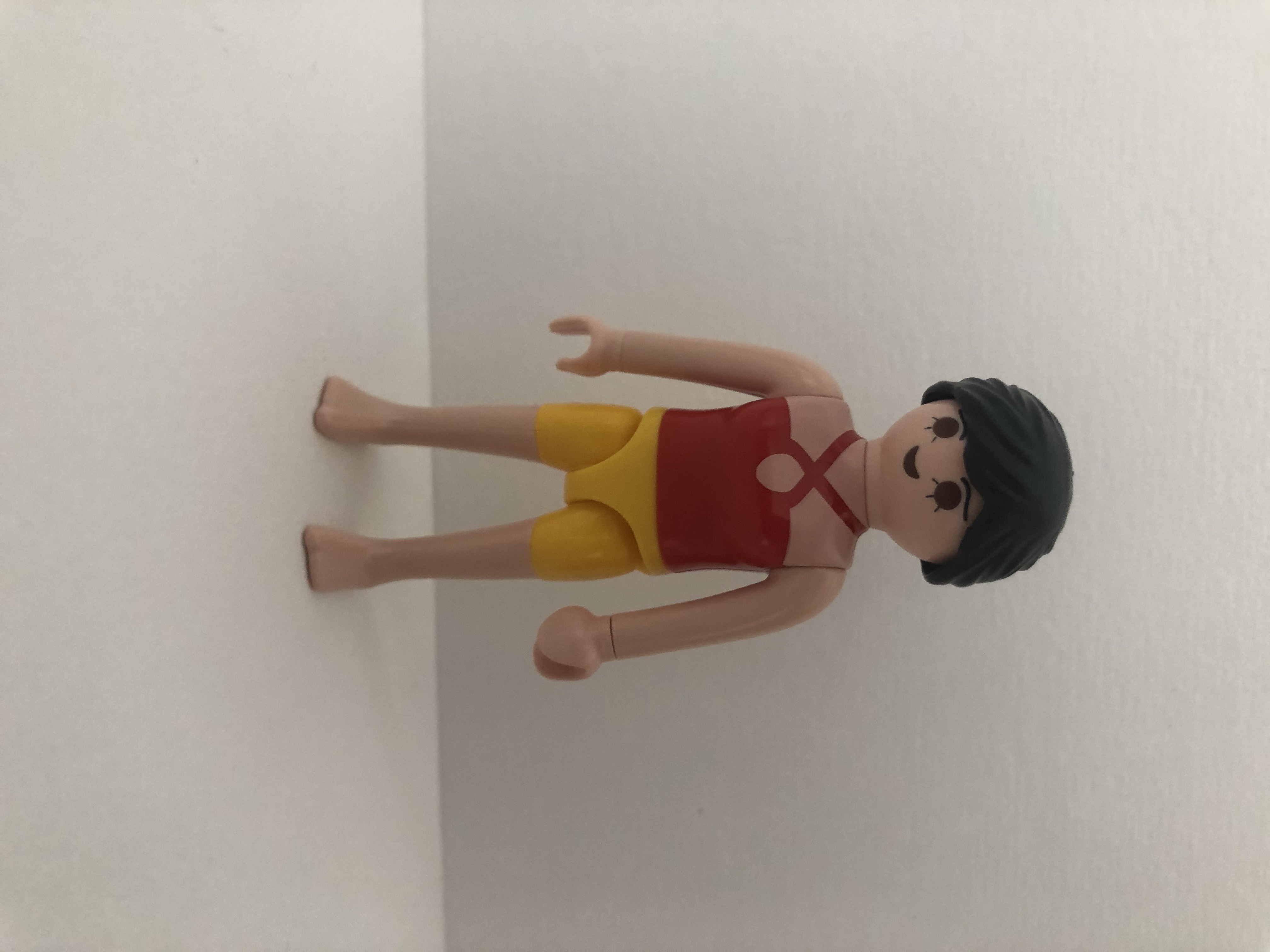 Que prend Zoé pour faire un château de sable ?
Que fait papa sur sa serviette ?
Comment s’installe-t-il pour bronzer ?
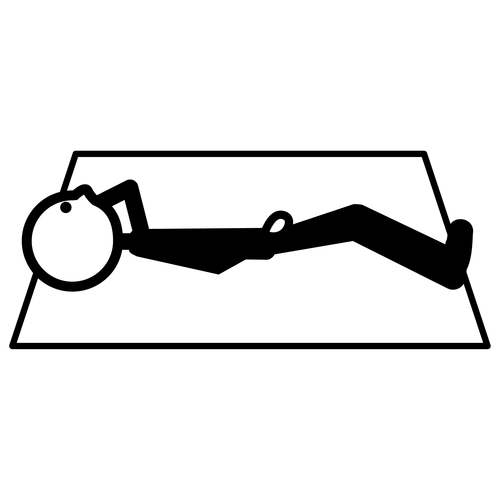 Que demande Charlotte à Papa ?
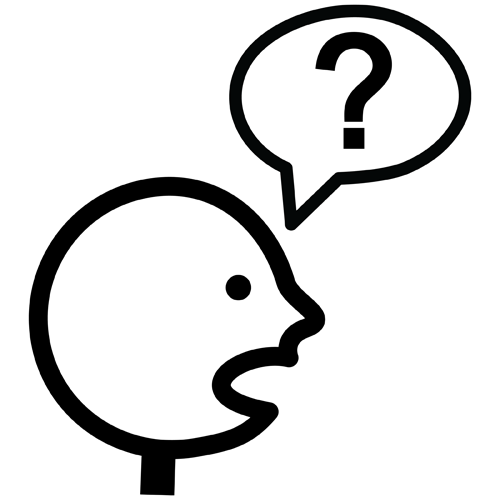 Des glaces. A quels parfums ?
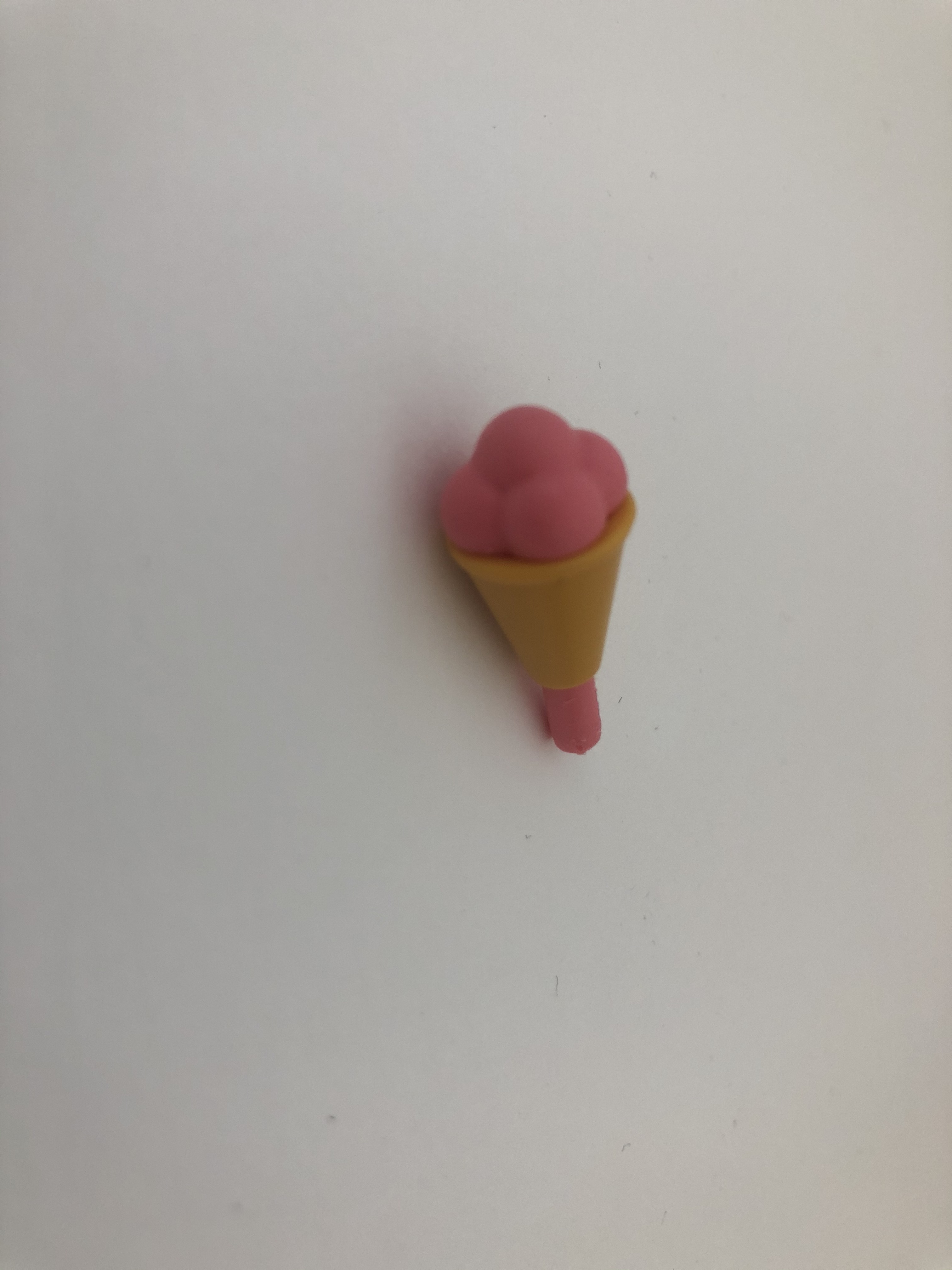 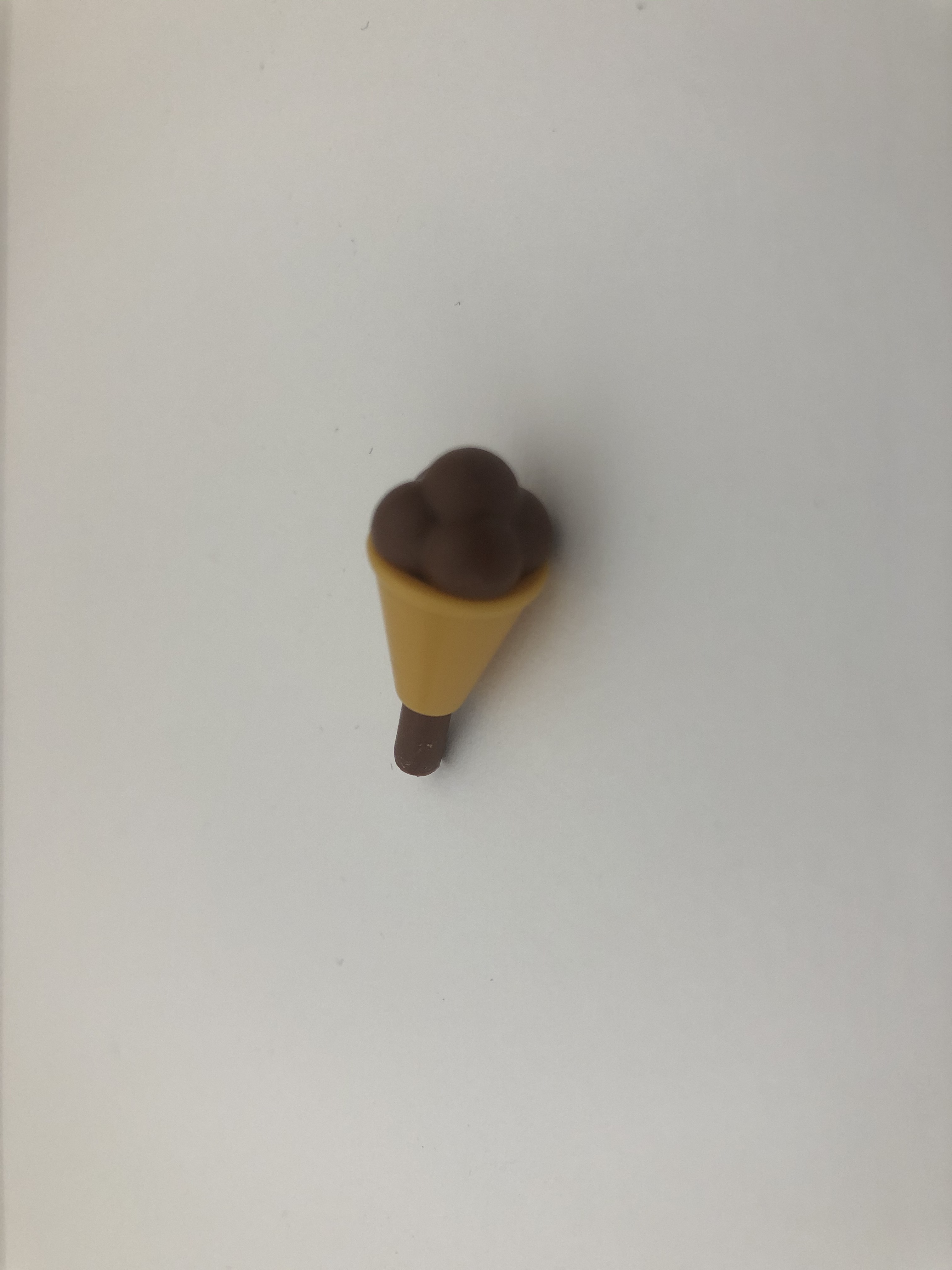 Qui accompagne Charlotte pour acheter des glaces ?
Qui vend les glaces ?
Comment est le magasin du marchand ?
Que dit papa à Zoé et Charlotte ?
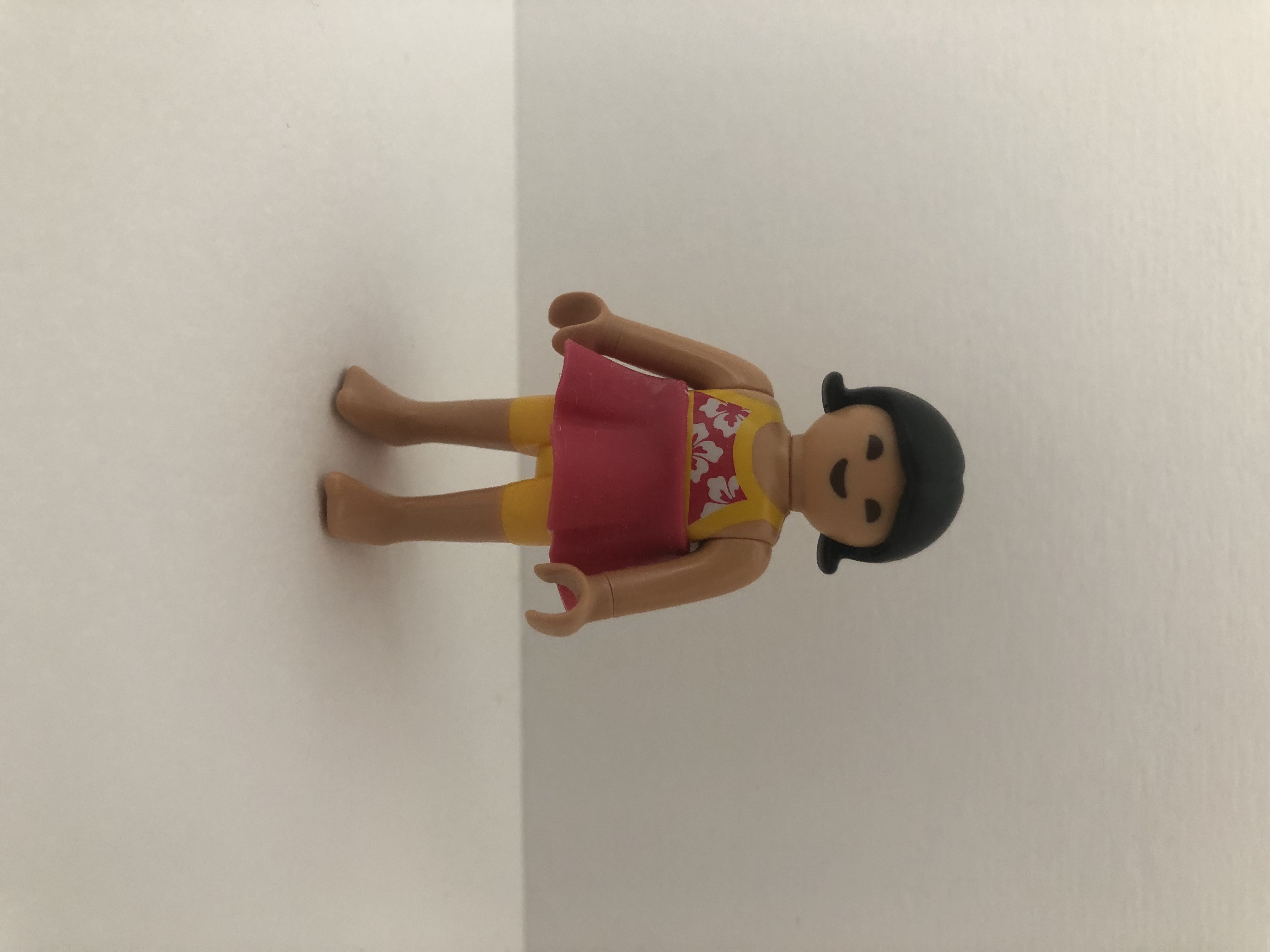 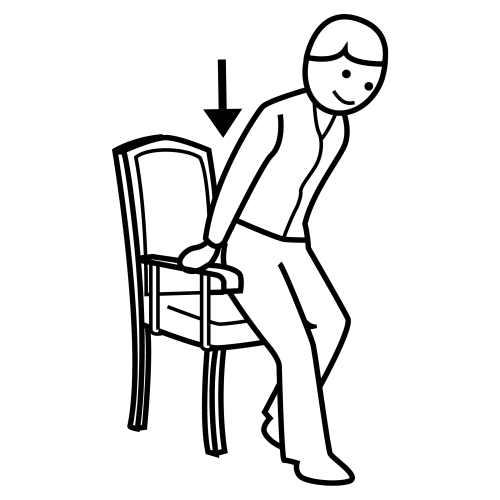 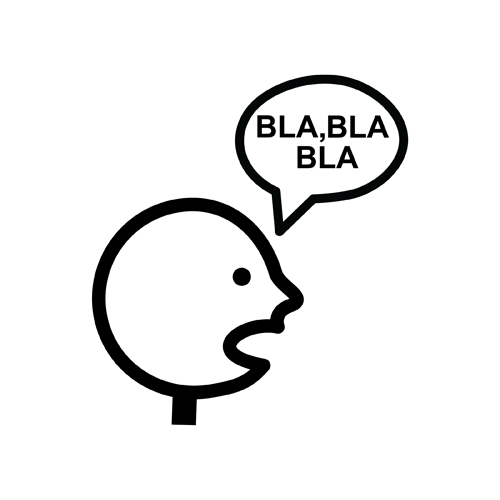 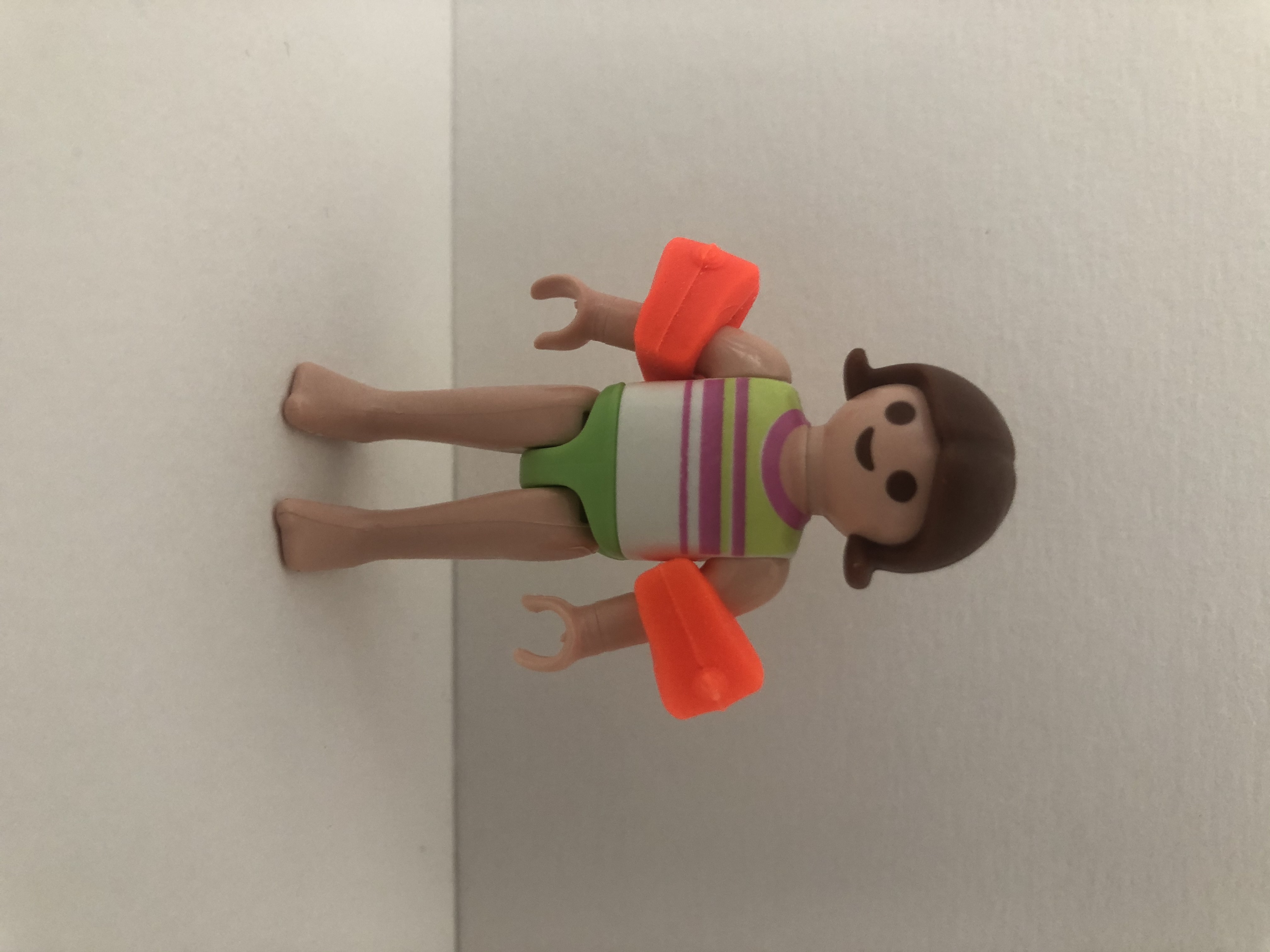 Que vont - ils faire après ?
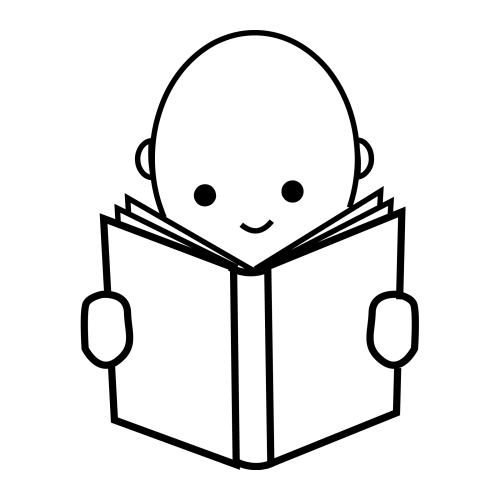 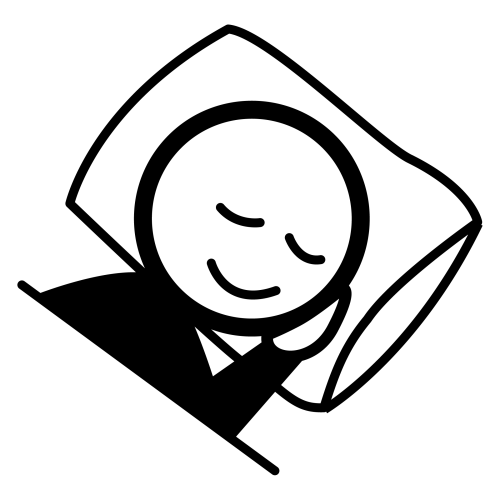